TEHLİKELİ ATIKLARIN SINIFLANDIRILMASI VE KİMYASAL ATIK YÖNETİMİ
Süleyman Demirel Üniversitesi Atık Yönetimi Yönergesi 23.10.2018 tarih ve 497/6 sayılı Senato kararı ile yürürlüğe girmiştir. 
Yürürlüğe giren bu yönergeye göre, "Atık Yönetim Birimi" kurulmuş olup atık yönetimi konularında danışmanlık yapmak üzere  de "Atık Yönetimi Danışma Kurulu" oluşturulmuştur. Aynı zamanda atık yönetiminin birimlerde etkin bir şekilde yürütülmesi amacıyla "Atık Yönetimi Birim ve Bölüm Sorumluları  da belirlenmiştir.
Üniversitemizin bünyesinde «ATIK YÖNETİMİ BİRİMİ» adı altında web adresi de açılmış olup, birim sorumlularına bu adresten ulaşılabilir. Ayrıca bu sitede gerekli olan diğer bilgi ve belgeler de mevcuttur.
http://atikyonetimi.sdu.edu.tr/
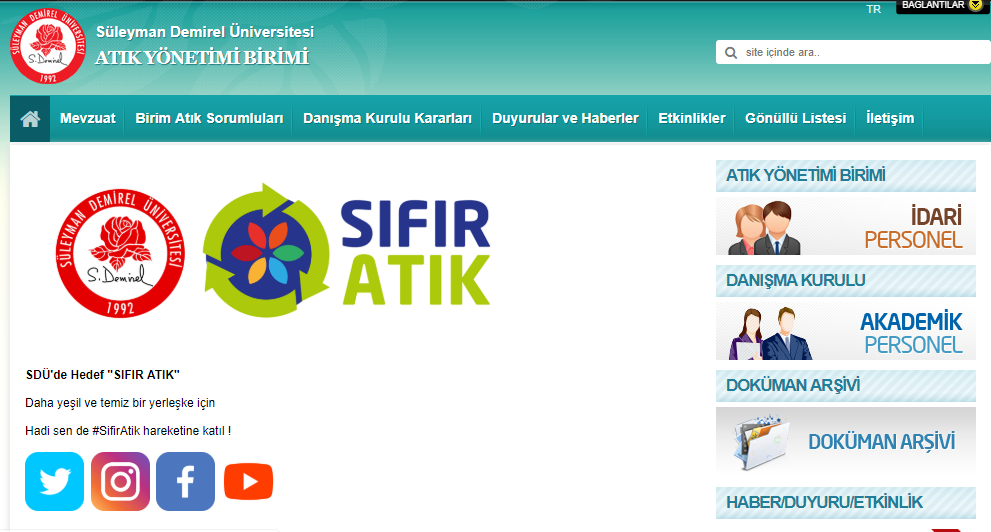 ATIK YÖNETİMİ YÖNETMELİĞİ
Amaç 

Atıkların oluşumundan bertarafına kadar çevre ve insan sağlığına zarar vermeden yönetiminin sağlanması,
Atık oluşumunun azaltılması, atıkların yeniden kullanımı, geri dönüşümü, geri kazanımı gibi yollar ile doğal kaynak kullanımının azaltılması ve atık yönetiminin sağlanmasına,
    ilişkin genel usul ve esasların belirlenmesidir.
2872 sayılı Çevre Kanununda; 

Her türlü atık ve artığı, çevreye zarar verecek şekilde, ilgili yönetmeliklerde belirlenen standartlara ve yöntemlere aykırı olarak doğrudan ve dolaylı biçimde alıcı ortama vermek, depolamak, taşımak ve benzeri faaliyetlerde bulunmak yasaktır.

Üretim, tüketim ve hizmet faaliyetleri sonucunda oluşan atıklarını alıcı ortamlara doğrudan veya dolaylı vermeleri uygun görülmeyen tesis ve işletmeler ile yerleşim birimleri atıklarını yönetmeliklerde belirlenen standart ve yöntemlere uygun olarak arıtmak ve bertaraf etmekle veya ettirmekle ve öngörülen izinleri almakla yükümlüdürler.					
		hükümleri yer almaktadır.
Yönerge ve uygulama esasları işleyişi genel akım şeması
Tanımlar
Atık 
Herhangi bir faaliyet sonucunda oluşan, çevreye atılan veya bırakılan herhangi bir maddedir.
Tehlikeli Atık 
Düşük dozlarda bile insanlar ve hayvanlar için öldürücü, insan ve diğer canlılar için zehirli (toksik), kanser yapıcı (kanserojen), gen bozucu (mutajen) ve üreme için zehirli (teratojen) etkiye sahip, düşük sıcaklıklarda alevlenebilme özelliği olan, patlayıcı, aşındırıcı (korozif) ve kimyasal olarak etkin (reaktif) maddelerdir.
     Atık Yönetimi 
Atığın oluşumunun önlenmesi, kaynağında azaltılması, yeniden kullanılması, özelliğine ve türüne göre ayrılması, biriktirilmesi, toplanması, geçici depolanması, taşınması, ara depolanması, geri dönüşümü, enerji geri kazanımı dâhil geri kazanılması, bertarafı, bertaraf işlemleri sonrası izlenmesi, kontrolü ve denetimi faaliyetlerini kapsar.
Atık Yönetimi Yönetmeliğine göre atık üreticisinin ve atık sahibinin yükümlülükleri

Atık üretimini en az düzeye indirecek şekilde gerekli tedbirleri almakla,
Atıklarını ayrı toplamak ve geçici depolamakla,
Ürettiği atıklara ve atıkların önlenmesi ile azaltılmasına yönelik olarak hazırlamakla yükümlü olduğu atık yönetim planını hazırlayarak il müdürlüğüne sunmakla ve onay almakla
Ürettiği atıklar için Bakanlıkça belirlenen esaslar doğrultusunda kayıt tutmak ve uygun ambalajlama ve etiketleme yapmakla,
Atık beyan formunu bir önceki yıla ait bilgileri içerecek şekilde her yıl Ocak ayı itibariyle başlamak üzere en geç Mart ayı sonuna kadar Bakanlıkça hazırlanan çevrimiçi uygulamalar kullanarak doldurmak, onaylamak, çıktısını almak ve beş yıl boyunca bir nüshasını saklamakla,
Atıklar birbirleriyle reaksiyona girmeyecek şekilde geçici depolanır.
Tehlikeli atıklar geçici depolama alanında en fazla 6 ay, tehlikesiz atıklar ise en fazla 1 yıl süreyle geçici depolanır.
Atık Yönetimi Yönetmeliğine göre atık üreticisinin ve atık sahibinin yükümlülükleri

Ayda bin kilogramdan daha az tehlikeli atık üreten atık üreticilerinin, tehlikeli atıklarını geçici olarak depoladığı/depolayacağı alanları/konteynerleri geçici depolama izninden muaftır. Ayda bin kilogram veya daha fazla tehlikeli atık üreten atık üreticileri tehlikeli atıklarını geçici depoladığı alanları/konteynerleri için il müdürlüğünden geçici depolama izni alır.
Tehlikeli atık geçici depolama alanları/konteynerleri için miktara bakılmaksızın Tehlikeli Maddeler ve Tehlikeli Atık Zorunlu Mali Sorumluluk Sigortası yaptırılır.
TEHLİKELİ  ATIKLARIN  YÖNETİMİ
Atık yönetim planını hazırlamak
Atıkları kaynağında ayrı toplamak
Tehlikeli
Atıkların
Üniversite
İçinde
Yönetimi
Atık 
Üreticisi
Atıkları ayrı taşımak
Atıkları geçici depolamak
Personeli eğitmek
Bertaraf harcamalarını karşılamak
Tehlikeli atık miktarını kayıt altına almak
I- Tehlikeli Atık Yönetim Planı hazırlanması

Tehlikeli atıkların tespiti

 Tehlikeli atıkların tahmini yıllık miktarlarının   belirlenmesi

 Lisanslı kuruluşlar ile sözleşmelerin yapılması

Atıkların kaynağında ayrı ve tanımlı ( uluslararası standartlara uygun ) bir şekilde toplanmasının başlanması 

Tehlikeli atık geçici depolama alanının oluşturulması

Atık yönetim planının doldurulması

 Çevre ve Şehircilik İl Müdürlüğü’ne Atık Yönetim Planı gönderilmesi
TEHLİKELİ ATIK ÜRETEN BİRİMLER
UYGULAMA VE AR&GE LABORATUVARLARI
•BİLGİ İŞLEM
•HASTANE
•OFİSLER
•MATBAA
•TEKNİK SERVİS VE BAKIM
•DİĞERLER AKADEMİK BİRİMLER
Atık Yönetimi Yönetmeliğinde atık listesi verilmiştir.
20 Bölüm,   839 Atık Kodu,  405 Tehlikeli Atık,  434 Tehlikesiz Atık
ATIK LİSTESİ
Atık kodu 20 bölümden oluşur

Bölüm 1 - 12, 17 - 19         Kaynağa dayanır (endüstriyel 
                                            işyeri branşı)

Bölüm 6 - 7                       İşleme dayalı

Bölüm 13 - 15                   Madde ve malzemeye dayalı

Bölüm 20                          Evsel atıklar

Bölüm 16                          Listede başka türlü                         
                                            tanımlanmayan atıklar
KODLAMA SİSTEMİ
ATIK YÖNETİMİ YÖNETMELİĞİ
      EK-1
ATIK KODU BELİRLEME HİYERARŞİSİ VE ATIK KODU AÇIKLAMALARI
 
I. Atık Kodu Belirleme Hiyerarşisi
Ek-4 atık listesinde bir atığa karşılık gelen atık kodunun belirlenmesi için aşağıda belirtilen atık kodu belirleme hiyerarşisi uygulanır;
(1) 01’den 12’ye ya da 17’den 20’ye kadar olan bölümlerde atığın kaynağı ve bu atığa uygun altı haneli atık kodu belirlenir.
(2) Atığın kodunun belirlenmesi için, 01’den 12’ye ya da 17’den 20’ye kadar olan bölümlerde uygun bir atık kodu bulunamaz ise 13, 14 ve 15 inci bölümler incelenir.
(3) Bu bölümlerde de uygun bir atık kodu bulunamaz ise atık, 16 ncı bölüme göre değerlendirilir.
(4) Eğer atık, 16 ncı bölümde de tanımlanamıyorsa, atık listesindeki ana faaliyet kodlarına uygun olan ve sonu 99-başka türlü tanımlanamayan atıklar ile biten uygun atık kodu Bakanlığın onayı ile kullanılır. 99 ile biten atıkların tehlikeli olup olmadığının ek-3/B’de yer alan konsantrasyon değerleri esas alınarak yapılacak analiz ile belgelenmesi zorunludur.
II. Atık Kodu Açıklamaları
Ek-4 atık listesinde altı haneli atık kodlarının yanında yer alan işaretlerin açıklamaları aşağıdaki şekildedir;
Yıldız (*) işareti: Altı haneli atık kodunun yanında yıldız (*) işareti bulunan atıklar tehlikeli atıklardır.
(A) işareti: Altı haneli atık kodu hizasında “Açıklama” sütununda yer alan işaret atığın kesin tehlikeli atık olduğunu belirtir. Bu şekilde işaretlenmiş olan atıklar analiz yapılmaksızın kesin tehlikeli olarak sınıflandırılır.
(M) işareti: Altı haneli atık kodu hizasında “Açıklama” sütununda yer alan işaret atığın muhtemel tehlikeli atık olduğunu belirtir. Bu şekilde işaretlenmiş olan atıkların tehlikeli olup olmadığının belirlenmesi için bu Yönetmeliğin 11 inci maddesinde öngörülen atığın tehlikelilik özelliklerinin belirlenmesine yönelik çalışma yapılır. 
99 ile biten atıklar: Altı haneli atık kodu 99 ile biten atıklar tehlikeli veya tehlikesiz atık olarak sınıflandırılması gerçekleştirilmemiş, listede başka türlü tanımlanmamış atıkları tanımlar. Bu atık kodunun kullanılmasında “Atık Kodu Belirleme Hiyerarşisi” ve bu Yönetmeliğin 12 nci maddesi hükümleri uygulanır.
III. Atığın Tehlikelilik Durumu(Değişik:RG-23/3/2017-30016)
Muhtemel tehlikeli atık olarak tanımlanan atıkların uygun atık kodunun belirlenmesi için tehlikelilik özellikleri ve konsantrasyonlarının belirlenmesi çalışmaları yapılır. Çalışma sonucunda atığın EK-3/B’de yer alan konsantrasyon değerlerinin üzerinde olduğunun tespiti halinde (M) ile işaretli atık kodu kullanılır. Çalışma sonucunda atığın EK-3/B’de yer alan konsantrasyon değerlerinin altında olması halinde ise ilgili bölümdeki uygun tehlikesiz atık kodu ile atık sınıflandırılır. Muhtemel tehlikeli atık kodu (M) ile bağlantılı olan tehlikesiz atık kodu, atığın tehlikesiz olduğu kanıtlanmadan kullanılmaz.
EK-2/A
BERTARAF YÖNTEMLERİ
 
D1	Toprağın altında veya üstünde düzenli depolama (örneğin, düzenli depolama ve benzeri) 
D2 	Arazi ıslahı (örneğin, sıvı veya çamur atıkların toprakta biyolojik bozulmaya uğraması ve benzeri) 
D3 	Derine enjeksiyon(1) (örneğin, pompalanabilir atıkların kuyulara, tuz kayalarına veya doğal olarak bulunan boşluklara enjeksiyonu ve benzeri) 
D4 	Yüzey doldurma (örneğin, sıvı ya da çamur atıkların kovuklara, havuzlara ve lagünlere doldurulması ve benzeri) (2)
D5 	Özel mühendislik gerektiren düzenli depolama (çevreden ve her biri ayrı olarak izole edilmiş ve örtülmüş hücresel depolama ve benzeri)
D6	Deniz/okyanus hariç bir su kütlesine boşaltım (3)
D7	Deniz yatakları dahil deniz/okyanuslara boşaltım (3)
D8 	D1 ile D7 ve D9 ile D12 arasında verilen işlemlerden herhangi biri yoluyla atılan nihai bileşiklerin veya karışımların oluşmasına neden olan ve bu ekin başka bir yerinde ifade edilmeyen biyolojik işlemler 
D9 	D1 ile D8 ve D10 ile D12 arasında verilen işlemlerden herhangi biri yoluyla atılan nihai bileşiklerin veya karışımların oluşmasına neden olan fiziksel-kimyasal işlemler (örneğin, buharlaştırma, kurutma, kalsinasyon ve benzeri)
D10 	Yakma (Karada)
D11	Yakma (Deniz üstünde) (4)
D12	Sürekli depolama (5) (bir madende konteynerlerin yerleştirilmesi ve benzeri)
D13 	D1 ila D12 arasında belirtilen işlemlerden herhangi birine tabi tutulmadan önce harmanlama veya karıştırma 
D14 	D1 ila D13 arasında belirtilen işlemlerden herhangi birine tabi tutulmadan önce yeniden ambalajlama
D15 	D1 ila D14 arasında belirtilen işlemlerden herhangi birine tabi tutuluncaya kadar depolama (atığın üretildiği alan içinde geçici depolama, toplama hariç)
Açıklama:
(1) D3 Derine enjeksiyon: Pompalanabilir nitelikteki sıvı atıklar jeolojik ve hidrojeolojik açıdan uygun olan kuyulara, tuz kayaçlarına veya doğal olarak bulunan boşluklara enjeksiyon işlemi ile bertaraf edilebilir. Bu yöntem ile atığı bertaraf etmek isteyen gerçek ve/veya tüzel kişiler alanın uygunluğunun belirlenmesi veya tespiti amacıyla Orman ve Su İşleriBakanlığı, ve Sağlık Bakanlığının uygun görüşü ile birlikte Bakanlığa kurumsal akademik rapor sunulur, onay ve izin alınır.
(2) Bu yöntemin uygulanmasında Orman ve Su İşleri Bakanlığının uygun görüşü ile birlikte Bakanlığa kurumsal akademik rapor sunulur, onay ve izin alınır.
(3) Bu yöntemlerin uygulanmasında Orman ve Su İşleri Bakanlığı, Gıda Tarım ve Hayvancılık Bakanlığı, Sağlık Bakanlığının uygun görüşü ile birlikte Bakanlığa kurumsal akademik rapor sunulur, onay ve izin alınır.
(4) D11 Yakma (Deniz üstünde): Bu yöntem ülkemizin taraf olduğu uluslararası sözleşmeler çerçevesinde yasaklanmıştır.
(5) D12 Sürekli depolama: Kapalı maden ocaklarında atıkların konteynerler içinde depolanması mümkündür. Bu yöntem ile atığı bertaraf etmek isteyen gerçek ve/veya tüzel kişiler ocağın uygunluğunun belirlenmesi veya tespiti amacıyla Orman ve Su İşleriBakanlığı, ve Sağlık Bakanlığının uygun görüşü ile birlikte Bakanlığa kurumsal akademik rapor sunulur, onay ve izin alınır.
EK-2/B
GERİ KAZANIM İŞLEMLERİ
 
R1	Enerji üretimi amacıyla başlıca yakıt olarak veya başka şekillerde kullanma 
R2 	Solvent (çözücü) ıslahı/yeniden üretimi 
R3	Solvent olarak kullanılmayan organik maddelerin ıslahı/geri dönüşümü (kompost ve diğer biyolojik dönüşüm prosesleri dahil) 
R4 	Metallerin ve metal bileşiklerinin ıslahı/geri dönüşümü
R5 	(Değişik:RG-23/3/2017-30016)Diğer inorganik malzemelerin ıslahı/geri dönüşümü
R6 	Asitlerin veya bazların yeniden üretimi
R7 	Kirliliğin azaltılması için kullanılan parçaların (bileşenlerin) geri kazanımı
R8 	Katalizör parçalarının (bileşenlerinin) geri kazanımı 
R9 	Yağların yeniden rafine edilmesi veya diğer yeniden kullanımları 
R10 	Ekolojik iyileştirme veya tarımcılık yararına sonuç verecek arazi ıslahı 
R11	R1 ila R10 arasındaki işlemlerden elde edilecek atıkların kullanımı 
R12 	Atıkların R1 ila R11 arasındaki işlemlerden herhangi birine tabi tutulmak üzere değişimi (1)
R13 	R1 ila R12 arasında belirtilen işlemlerden herhangi birine tabi tutuluncaya kadar atıkların ara depolanması (atığın üretildiği alan içinde geçici depolama, toplama hariç) 
 
Açıklama:
(1) R12: Uygun bir R kodu yoksa R1’den R11’e kadar numaralandırılmış işlemler öncesinde yapılacak söküm, tasnif etme, kırma, sıkıştırma, peletleme, kurutma, parçalama, şartlandırma, yeniden ambalajlama, ayırma, harmanlama ya da karıştırma gibi ön işlem faaliyetlerini kapsayan işlemleri içerebilir.
TEHLİKELİ KABUL EDİLEN ATIKLARIN ÖZELLİKLERİ
Açıklama:
(1) Tehlikeli özelliklere ilişkin etiketlemede kullanılacak işaretler için 26/12/2008 tarihli ve 27092 sayılı Resmî Gazete’de yayımlanan Tehlikeli Maddelerin ve Müstahzarların Sınıflandırılması, Ambalajlanması ve Etiketlenmesi Hakkında Yönetmelik (Ek-4) kullanılacaktır.
Yapılacak Analizlere İlişkin Açıklamalar
(1) R kodları (risk durumu) 26/12/2008 tarihli ve 27092 sayılı Resmî Gazete’de yayımlanan Tehlikeli Maddelerin ve Müstahzarların Sınıflandırılması, Ambalajlanması ve Etiketlenmesi Hakkında Yönetmelik Ek-5’te verilmektedir.
(2) Kontamine olmuş metal talaşlarına yapılacak analizlerde, kontaminasyonun miktarının toplam konsantrasyonun ≥ %1 olması halinde, atık tehlikeli olarak sınıflandırılır. Ancak kontaminasyona yönelik yukarıdaki sınır değerlerde daha kısıtlayıcı bir limitin olması halinde, yukarıdaki değerler esas alınır.
(3) Arıtma çamurlarına yapılacak analizlerde arıtma çamuru numunesinin analiz sonucu %50 kuruluk seviyesine ve sınır değerlere göre değerlendirilir.
(4) Madenlerin aranması, çıkarılması, işleme tabi tutulması veya depolanması sonucu oluşan atıklar hariç olmak üzere, atıkların tehlikelilik özelliklerinin belirlenmesine ilişkin yapılacak analizlerde maddenin mineralojik yapısında bulunan bileşiklerden, sadece inorganik fazındakilerin bu Yönetmeliğin ek-3/A’sında belirtilen “H4 Tahriş edici” ve “H5 Zararlı” özelliklerinden dolayı, atıklar tehlikeli addedilemez.
(5) Madenlerin aranması, çıkarılması, işleme tabi tutulması veya depolanması sonucu oluşan atıklar hariç olmak üzere, atıklar, yapılan analiz neticesinde sadece “H14 Ekotoksik” özellikten dolayı tehlikeli addedilemez; ancak atıkların yönetimi, tekrar kullanımı ve işlenmesinde ekotoksik özellikler dikkate alınarak işlem yapılır. Atıklar ekotoksik özelliğin seviyesine bağlı olarak gerekli hallerde Bakanlık tarafından tehlikeli atık olarak sınıflandırılabilir.
(Değişik:RG-23/3/2017-30016) EK-4
 
ATIK LİSTESİ
 
	BÖLÜMLER
 
(01)	Madenlerin Aranması, Çıkarılması, İşletilmesi, Fiziki ve Kimyasal İşleme Tabi Tutulması Sırasında Ortaya Çıkan Atıklar,
(02)	Tarım, Bahçıvanlık, Su Ürünleri, Ormancılık, Avcılık ve Balıkçılık, Gıda Üretimi ve İşlemesi Sonucu Ortaya Çıkan Atıklar, 
(03)	Ahşap İşleme ve Kağıt, Karton, Kağıt Hamuru, Panel (Sunta) ve Mobilya Üretiminden Kaynaklanan Atıklar,
(04)	Deri, Kürk ve Tekstil Endüstrilerinden Kaynaklanan Atıklar,
(05)	Petrol Rafinasyonu, Doğal Gaz Saflaştırma ve Kömürün Pirolitik İşlenmesinden Kaynaklanan Atıklar, 
(06)	İnorganik Kimyasal İşlemlerden Kaynaklanan Atıklar,
(07)	Organik Kimyasal İşlemlerden Kaynaklanan Atıklar, 
(08)	Astarlar (Boyalar, Vernikler ve Vitrifiye Emayeler), Yapışkanlar, Yalıtıcılar ve Baskı Mürekkeplerinin İmalat, Formülasyon Tedarik ve Kullanımından (İFTK) Kaynaklanan Atıklar, 
(09)	Fotoğraf Endüstrisinden Kaynaklanan Atıklar,
(10)	Isıl İşlemlerden Kaynaklanan Atıklar,
(11)	Metal ve Diğer Malzemelerin Kimyasal Yüzey İşlemi ve Kaplanması İşlemlerinden Kaynaklanan Atıklar; Demir Dışı Hidrometalurji,
(12)	Metallerin ve Plastiklerin Fiziki ve Mekanik Yüzey İşlemlerinden ve Şekillendirilmesinden Kaynaklanan Atıklar,
(13)	Yağ Atıkları ve Sıvı Yakıt Atıkları (Yenilebilir Yağlar, 05 ve 12 Hariç),
(14)	Atık Organik Çözücüler, Soğutucular ve İtici Gazlar (07 ve 08 Hariç),
(15)	Atık Ambalajlar ile Başka Bir Şekilde Belirtilmemiş Emiciler, Silme Bezleri, Filtre Malzemeleri ve Koruyucu Giysiler,
(16)	Listede Başka Bir Şekilde Belirtilmemiş Atıklar,
(17)	İnşaat ve Yıkıntı Atıkları (Kirlenmiş Alanlardan Çıkartılan Hafriyat Dahil),
(18)	İnsan ve Hayvan Sağlığı ve/veya Bu Konulardaki Araştırmalardan Kaynaklanan Atıklar (Doğrudan Sağlığa İlişkin Olmayan Mutfak ve Restoran Atıkları Hariç)
(19)	Atık Yönetim Tesislerinden, Tesis Dışı Atıksu Arıtma Tesislerinden ve İnsan Tüketimi ve Endüstriyel Kullanım İçin Su Hazırlama Tesislerinden Kaynaklanan Atıklar,
(20)	Ayrı Toplanmış Fraksiyonlar Dahil Belediye Atıkları (Evsel Atıklar ve Benzer Ticari, Endüstriyel ve Kurumsal Atıklar).
TEHLİKELİ ATIKLAR KODLAMA SİSTEMİ
16 05 06 LABORATUVAR KİMYASALLARI KARIŞIMLARI DAHİL TEHLİKELİ MADDELERDEN OLUŞAN YA DA TEHLİKELİ MADDE İÇEREN LABORATUVAR KİMYASALLARI
Laboratuvarlarda oluşur.
•ORGANİK KİMYASAL ATIKLAR
•Halojen İçeren Organik Kimyasal Atıklar
•Halojen İçermeyen Organik Kimyasal Atıklar
•ANORGANİK KİMYASAL ATIKLAR
•Ağır Metal İçeren,
•Metal İçeren
•Arsenik İçeren
•Gümüş İçeren
•Oksitlenme Malzemeleri (Permanganatlar)
•Kromatlar
gibi atıklar bu atık kodu ile bertarafı uygundur .
16 05 07 TEHLİKELİ MADDELER İÇEREN YA DA BUNLARDAN OLUŞAN ISKARTA ANORGANİK KİMYASALLAR

•Son kullanma tarihi geçmiş anorganik kimyasal maddelerin bu atık kodu ile bertarafı uygundur.
16 05 08 TEHLİKELİ MADDELER İÇEREN YA DA BUNLARDAN OLUŞAN ORGANİK KİMYASALLAR
•Son kullanma tarihi geçmiş organik kimyasal maddelerin bu atık kodu ile bertarafı uygundur.
18 01 06 TEHLİKELİ MADDELER İÇEREN YA DA TEHLİKELİ MADDELERDEN OLUŞAN KİMYASALLAR
Hastanelerin;
• Ameliyathaneler
• Kadın Doğum
• Gastroenteroloji
• Anjio Kliniği
• Acil Servis
• Cerrahi
• Üroloji
• Cerrahi Klinikler
• Eczane
• Klinikler
• KBB
• Diş
• Patoloji Laboratuvarı
• MikrobiyolojiLaboratuvarı
• Diğer Laboratuvarlar gibi birimlerinde oluşmaktadır.
•Yüksek düzey dezenfaktanlar
•Laboratuvar cihaz atıkları
•Son kullanma tarihi geçmiş ilaçların bu atık kodu ile bertarafı uygundur.
18 01 06 TEHLİKELİ MADDELER İÇEREN YA DA TEHLİKELİ MADDELERDEN OLUŞAN KİMYASALLAR

Hastane laboratuvar atıkları;
A) Cihaz Atıkları
•Elisa
•Sereloji
•Hematoloji
•Koagulasyon
•Hormon
•Biyokimya
gibi cihazlardan oluşur.
18 01 06 TEHLİKELİ MADDELER İÇEREN YA DA TEHLİKELİ MADDELERDEN OLUŞAN KİMYASALLAR
Hastane laboratuvar atıkları;
A) Cihaz Atıkları
•Doku Takip Cihazı
•BoyaCihazı: Hematoksilen, Eozin… boyalarıgibicihazlardanoluşanatıklar.
B) Kimyasal Atıkları
•Etanol
•Ksilen
•Formaldehid
gibi oluşan atıklar.
18 01 08 SİTOTOKSİK VE SİTOSTATİK ATIKLAR

Hastanelerin;
•Onkoloji Kliniği
•Radyoloji Onkolojisi
•Ayaktan Kemoterapi Kliniği
•Kemoterapi İlaç Hazırlama Üniteleri
•Hematoloji gibi kliniklerinde oluşur.
Ünitelerde kullanılan;
•İlaç ampulleri
•Flokonlar
•Enjektör ve iğne uçları
•Serum şişeleri ve setleri
•Eldiven ve maske
•Önlükler
bu grupta değerlendirilir.
18 01 10 DİŞ TEDAVİSİNDEN KAYNAKLANAN AMALGAMLAR

Diş polikliniklerinde oluşur.
09 01 03*(A)  Çözücü bazlı banyo solüsyonları
Radyoloji Birimlerinde oluşur.

09 01 04*(A) Sabitleyici solüsyonlar
Radyoloji birimlerinde oluşur.
15 01 10 KONTAMİNE AMBALAJ
(Boşalmış Kimyasal Kapları)
Laboratuvar, klinikler, poliklinikler, ameliyathaneler, teknik atölyelerde gibi birimlerde oluşur.
•Etilen Oksit Kartuşları
•Hidrojen Peroksit Kartuşları
•Airway
•Entübasyon Tüpü
•Anestezik Gaz Ambalajı
gibi atık kodu altında değerlendirilir. 

15 02 02 KİMYASAL BULAŞMIŞ EMİCİ VE ABSORBAN MALZEMELER
Teknik birimler, matbaa, laboratuvar gibi birimlerde oluşur.
GENEL ATIKLAR

15 02 02 BAKIM VE ONARIMDAN ÇIKAN HAVA FİLTRELERİ
Ameliyathanelerde oluşur.
16 01 07 YAĞ FİLTRELERİ
Teknik atölyelerde oluşur.

17 06 03 TEHLİKELİ MADDELERDEN OLUŞAN YA DA TEHLİKELİ MADDELER İÇEREN DİĞER YALITIM MALZEMELERİ
Teknik atölyelerde oluşur.

17 04 10 YAĞ KATRAN VEDİĞER TEKLİKELİ MADDELER İÇEREN KABLOLAR
Teknik atölyelerde oluşur.
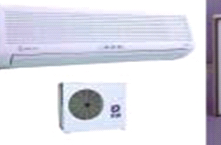 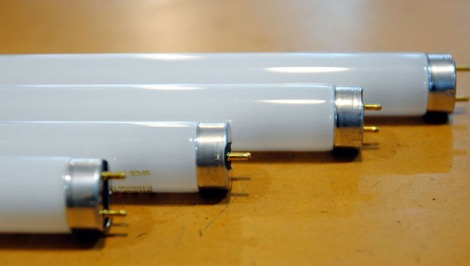 08 03 17 TEHLİKELİ MADDELER İÇEREN KARTUŞ VE TONERLER
Ofis ve idare binaları, bilgi işlem birimleri gibi birimlerde oluşur.
20 01 21 TEHLİKELİ MADDELER İÇEREN ATIK FLOURESANLAR
Tüm birimlerde oluşur.
16 02 15ELEKTRONİK ATIKLAR
Ofis ve idari binalar, bilgi işlem ve teknik atölyeler gibi birimlerde oluşur.

16 06 01 TEHLİKELİ MADDELER İÇEREN AKÜLER
Teknik atölyelerde oluşur.

16 06 21 TEHLİKELİ MADDELER İÇEREN MAKİNA EKİPMAN PARÇALARI
Teknik atölyelerde oluşur.
16 06 06 ATIK PİLLER
Tüm birimlerde oluşur.

ATIK YAĞLAR (ATIK KODU ANALİZ SONUCUNA GÖRE BELİRLENEBİLİR)
Teknik atölyelerde oluşur.
18 01 03 TIBBİ VE DİĞER BİYOLOJİK KÖKENLİ ATIKLAR
Hastaneler, sağlık kuruluşları v.b kuruluşlardan kaynaklanan enfeksiyöz, patolojik ve kesici-delici atıklardır.
•Mikrobiyolojik laboratuvar atıklarını,
•Kan kan ürünleri ve bunlarla kontamine olmuş nesneleri,
•Kullanılmış ameliyat giysilerini (kumaş, önlük ve eldiven v.b),
•Diyaliz atıklarını (atık su ve ekipmanlar),
•Karantina atıklarını,
•Bakteri ve virüs içeren hava filtrelerini,
•Enfekte deney hayvanı leşleri, organ parçaları, kanı ve bunlarla temas eden tüm nesneleri, 18 02 02
•Vücut parçaları, organik parçalar, plasenta, kesik uzuvlar v.b., (insani patolojik atıklar) 18 01 02
•Biyolojik deneylerde kullanılan kobay leşlerini, 18 02 02
•Enjektör iğnelerini,
•Bistürileri,
•Lam-lameli,
•Kırılmış diğer cam v.b. nesneleri, kapsamaktadır.
RADYOAKTİF ATIKLAR
Radyoaktif atıklar Türk Atom Enerjisi Kurumu ve ilgili kanun ve yönetmelikleri kapsamında değerlendirilmektedir.
KİMYASAL ATIKLARIN DEPOLANMASINDA DİKKAT EDİLECEK HUSUSLAR
Tehlikeli Atıklar Yönergesinde belirtildiği üzere üniversitedeki eğitim, öğretim ve araştırma faaliyetleri sırasında meydana gelen tehlikeli atıkların önemli bir kısmını tehlikeli kimyasal atıklar oluşturmaktadır. 

Bu atıkların minimum düzeye indirilmesi ve bertaraf edilmeden önce uygun şekilde depolanması gerekmektedir. 

Atık malzemelerin yönetim safhalarında (Belirleme - Sınıflandırma, Toplama, Taşıma, Depolama, Bertaraf Etme) İş Sağlığı ve İş Güvenliği tedbirlerini uygulamak esastır.
Atık Yönetimi Hiyerarşisi
Atık Yönetim Piramidi üst basamaktan alt basamaklara doğru değerlendirilir. Yani ilk aşama atığın oluşmasının önlenmesi, eğer bu sağlanamıyorsa atığın minimizasyonu, diğer bir deyişle atığın en aza indirilmesi amaçlanır.

Daha sonra atığın tekrar kullanımı. Eğer buda mümkün olmuyorsa önce geri dönüşüm ve sonra enerji geri kazanımı amaçlanır. Bu uygulanan yöntemlerden sonra elimizde kalan atığa yada bu yöntemleri uygulayamadığımız atığa yapılacak en son işlem bertaraftır (Düzenli Depolama, yakma gibi).
Atık Oluşumunun ve Zararlılığının Kaynağında Önlenmesi ve Geri Kazanımı
Öncelikli olarak, Tehlikeli atıklar yönergesine göre hangi madde ya da maddelerin atık olarak değerlendirilip değerlendirilemeyeceği tespit edilmelidir. 

Tehlikeli atık oluşturma potansiyeli bulunan kimyasalların satın alma aşamasında tespit edilmesi ve mümkünse tehlikesiz olan bir seçenek ile değiştirilmesi eğer bu yapılamıyorsa gereğinden fazla satın alınmaması,

 Ağır metal içeren atık çözeltilerinin uygun bir reaktifle çöktürülmesi,

     Tehlikeli atık oluşturma potansiyeli olan kimyasal maddelerin kullanılacağı deneylerde olabildiğince en küçük ölçeğin kullanılması,

Arsenik, kadmiyum, baryum, krom, kurşun, cıva, selenyum ve gümüş içeren kimyasal maddelerin kullanımından olabildiğince kaçınılması, 

 Kromik asit gibi yıkama çözeltileri yerine tehlikeli olmayan diğer yıkama çözeltilerinin (alkolde hazırlanmış potasyum hidroksit çözeltisi) kullanılması gibi basit önlemlerin alınmasıyla atık oluşumunun minimuma indirilmesi önemlidir.
Ayrıca,

 Laboratuarlarda kullanılan çözücüler distillenerek tekrar tekrar kullanılabilir. Bu atık hacmini önemli ölçüde azaltacaktır. 

Yine zararlı bileşik ihtiva etmeyen süzgeç kağıtları, eldivenler vb. malzemeler de atık olarak düşünülmemelidir.
Atıkların Toplanması ve Depolanması
Bu tür önlemlerin haricinde, meydana gelen kimyasal atıkların ayrı ayrı toplanması ve etiketlenerek bertaraf edilmeden önce uygun koşullarda depolanması gerekmektedir.
 Kimya laboratuvarında meydana gelen atıklar kabaca 3 sınıfa ayrılabilir. 
Sıvılar (organik çözücüler, sulu çözeltiler, organik veya inorganik asitler veya bazlar, yaglar vb.),
Katılar (çeşitli organik veya inorganik katı bileşikler, kromatografide kullanılan silika jel, alumina gibi adsorbanlar, vb.) ve 
Kimyasal bulaşmış lab. malzemeleri (kırılmış cam malzemeler, şırıngalar, süzgeç kağıtları vb.).
Atık Sıvı Kimyasallar
Özellikle laboratuvarlarda kullanılan çözücüler öncelikle geri kazanılmalı ancak geri kazanmanın mümkün olmadığı durumlarda atık olarak değerlendirilmelidir.

 Sulu çözeltiler içinde arsenik (As), baryum (Ba), kadmiyum (Cd), krom (Cr), bakır (Cu), kurşun (Pb), civa (Hg), molibden (Mo), nikel (Ni), selenyum (Se), gümüş (Ag), çinko (Zn) vb. metalleri içeriyorsa hiçbir koşulda lavaboya atılmamalıdır. Ayrı bir kap içinde toplanmalı ve bertaraf edilmelidir.
Yönergede belirtilen birbiriyle geçimsiz maddeler kesinlikle aynı kapta depolanmamalı ayrıca depolandığı alanlarda sızıntı olasılığına karşılık ayrı tepsilerde bulunmalıdır.
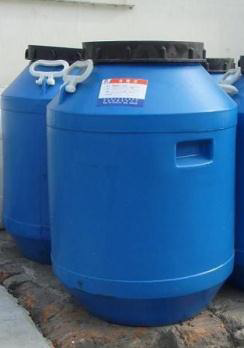 Çözücülerin buharlaşmasını önlemek için atık kaplarının ağzı her zaman kapalı tutulmalı ve üzerinde etiketleri bulunmalıdır.
Vakum pompaları vb. cihazlarda kullanılan yağlar ayrı olarak toplanmalı ve bertaraf edilmelidir.
Atık Katı Kimyasallar
Laboratuvarlarda kullanılmış veya elde edilmiş katı kimyasallar uygun sızdırmaz atık kaplarına konulmalı ve etiket ile içeriği açık bir şekilde belirtilmelidir.
Ayrıca kromatografide kullanılmış absorbanlar ayrı olarak toplanmalı ve etiketlenmelidir.
Katı organik veya inorganik maddeler vb.
Kimyasal Bulaşmış Laboratuvar Malzemeleri
Aşağıda örnekleri verilen malzemeler ayrı ayrı toplanmalıdır.
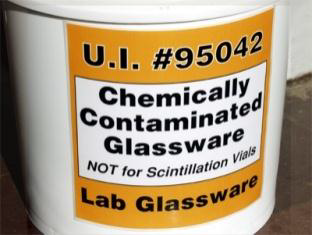 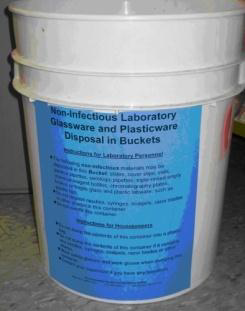 Kullanılmış eldiven, süzgeç kağıtları vb.
Kırılmış cam malzemeler, pipetler vb.
Biyolojik kontaminasyon olmayan kimyasal bulaşmış şırıngalar, iğneler, kesici aletler vb.
Boş kimyasal veya çözücü kapları suyla veya uygun çözücü ile temizlenmeli, içerisinden hava geçirilerek kalan çözücü buharları (eğer kullanıldıysa) uzaklaştırılmalı ve içerisinde kimyasal kalmadığından emin olduktan sonra etiketinde temizlendiği belirtilerek (ve kapağı açık olarak) atılmalıdır.
Atıkların Etiketlenmesi ve Depolanması
Atıklar, Tehlikeli Atıklar Yönergesine göre etiketlenmeli ve kayıt altına alınmalıdır. 
Atıkların doğru olarak etiketlenmesi ve tehlikeli atık kodu çok önemlidir. 
Örn. 
New York'ta bir kimya şirketinin atık depolama alanında meydana gelen kazada onlarca kişi yaralanmıştır. Yapılan incelemede, olayın organik atıkların küçük depolama kaplarından büyük taşıma kaplarına aktarımı sırasında meydana geldiği anlaşılmıştır. Depolama kaplarından birisinin üzerindeki etiketin yanlış olduğu, içerisinde nitrik asit bulunduğu belirlenmiştir. Kuvvetli yükseltgen olan nitrik asidin organik atıklar ile karışması sonucu ısı ve büyük miktarda gaz çıkışı meydana gelmiş ve sonrasında bu gazın alev almasıyla patlama gerçekleşmiştir. Bu olayda atık kaplarından birisinin etiketinin yanlış olması, aktarımın yapıldığı yerin yakınında elektrik panosunun bulunması kazaya zemin hazırlamıştır.
Eğer atıkların içeriği doğru olarak etiketlenmez ise üniversitedeki geçici depolama alanlarından, atığın bertaraf edilmesine kadar tüm taşıma, depolama ve bertaraf işlemlerinde tehlikeli durumlar ortaya çıkabilir, yaralanmalar meydana gelebilir. 

Bunlara ilaveten, atıkların laboratuvarlardaki lavabolara atılması tehlikeli durumların ortaya çıkmasına neden olabilir.
Örn.
 Washington'da bir üniversitenin uzun suredir kullanılmayan laboratuvarında lavaboların tamiri sırasında bir patlama meydana gelmiştir. Patlama sonrası yapılan incelemede patlamaya borunun içerisinde bulunan darbelere duyarlı bakır azid kristallerinin neden olduğunu görmüşlerdir. Bakır azid bileşiklerinin ise o laboratuvarda yıllar boyunca, sıklıkla biyokimyasal tampon olarak kullanılan sodyum azid çözeltilerinin lavaboya dökülmesi ve dökülen sodyum azid bileşiklerinin bakır boruyla reaksiyonu sonucu oluştuğunu belirlemişlerdir.
KİMYASAL ATIKLARI AYRI TOPLAMA KURALLARI
•TUTUŞABİLEN VE YÜKSEK ORANDA TUTUŞABİLEN ATIKLAR
Ateşte kolayca tutuşabilen ve yanabilen maddeler ve preparatlar.
•Aseton
•Etil eter
•Sodyum
•Hidrojen
•Etil alkol
•Asetik asit
•Hegzan
•Asetilen gibi maddeler.
ASİTLER VE OKSİTLEYİCİLERDEN AYRI TOPLAYINIZ

LÜTFEN KULLANDIĞINIZ KİMYASALLARIN MSDS (MALZEME GÜVENLİKBİLGİ FORMLARINA) BAKIP KONTROL EDİNİZ.
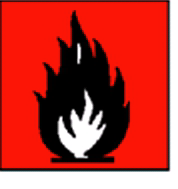 KİMYASAL ATIKLARI AYRI TOPLAMA KURALLARI

REAKTİF ATIKLAR
Oksitleyicilerle bir araya geldiğinde patlama özelliği olan maddeler:
•Asetilen
•Hidrojen
•Nitro Bileşikleri
•Amonyak
•Organik Peroksitler
•Perkloratlar
•Bromatlar
gibi kimyasallar.
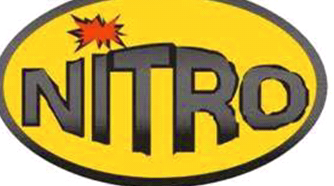 KİMYASAL ATIKLARI AYRI TOPLAMA KURALLARI

OKSİTLEYİCİ ATIKLAR
Diğer maddelerle, özellikle de yanıcı maddelerle temas halinde iken yüksek oranda egzotermik reaksiyonlar gösteren maddeler ve preparatlar:
•Peroksitler
•Hiperperoksitler
•Peroksi esterler
Tehlikeli Peroksit Oluşturucu Organik Kimyasallar
  Aldehit
•Keton
•Alliler yapısında bileşikler
•Alkali metaller
•Vinil
•Benzil hidrojengibi maddeler

TUTUŞABİLEN VE YÜKSEK ORANDA TUTUŞABİLEN ATIKLARDAN AYRI TOPLAYINIZ
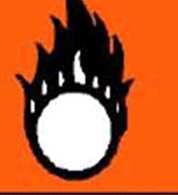 KİMYASAL ATIKLARI AYRI TOPLAMA KURALLARI

KOROZİF ATIKLAR
Temas halinde canlı dokuları tahrip eden madde ve preparatlar:
•Sülfirik Asit
•Hidroklorik asit
•Nitrik asit
•Sodyum hidroksit
•Sitrik asit
•Potasyum hidroksit
•Amonyum hidroksitgibi maddeler.

BAZLAR VE ORGANİK KİMYASALLARDAN AYRI TOPLAYINIZ
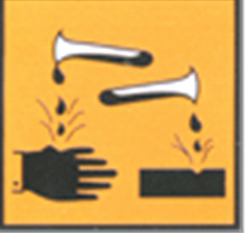 KİMYASAL ATIKLARI AYRI TOPLAMA KURALLARI

TOKSİK ATIKLAR
Solunduğunda veya yenildiğinde deriye nüfuz ettiğinde, sağlık yönünden ciddi, akut ve kronik riski oluşturan hatta ölüme neden olan madde ve preparatlar:
•Formaldehid
•Dimetilaminobenzen
•Nitrobifenil
•Asbest
•Metil hidrozin
•Potasyum siyanid gibi maddeler.
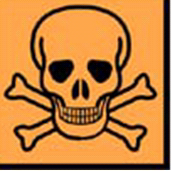 KİMYASAL ATIKLARI AYRI TOPLAMA KURALLARI

MUTAJEN ATIKLAR
Solunduğunda, yendiğinde veya deriye nüfuz ettiğinde, kalıtsal genetik bozukluklara yol açan veya yol açma riskini artıran madde ve preparatlar:
•Etidium bromür
•Formol
•Bazik fucsin
•EDTA
•FCF
•Gimza
•Potasyum dikromat
•Hematoksilen gibi maddeler.
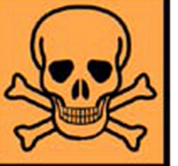 KİMYASAL ATIKLARI AYRI TOPLAMA KURALLARI

KANSEROJEN ATIKLAR
Solunduğunda veya yenildiğinde ya da deriye nüfuz ettiğinde, kansere yol açan veya etkisinin artmasına neden olan madde ve preparatlar:
•Benzen
•Arsenik
•Formaldehid
•Vinil Klorür gibi maddeler
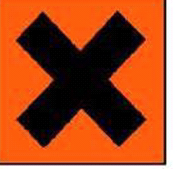 KİMYASAL ATIKLARI AYRI TOPLAMA KURALLARI

TERATOJEN ATIKLAR
Solunduğunda, yendiğinde veya deriye nüfus ettiğinde, doğuştan gelen kalıtımsal olmayan sakatlıklara yol açan veya yol açma riskini artıran
•Kurşun
•Etilen Oksit
•Dipromokloropropan
•Formaldehid
•Etilen dibromür gibi maddeler.
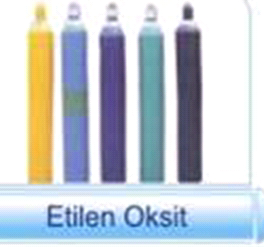 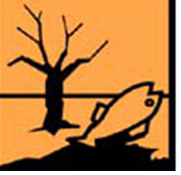 KİMYASAL ATIKLARI AYRI TOPLAMA KURALLARI

EKOTOKSİK ATIKLAR
Çevrenin bir veya daha fazla kesimi üzerinde ani veya gecikmeli zararlı etkiler gösteren veya gösterme riski taşıyan madde ve preparatlar:
•Nessler Reaktifi
•Potasyum gümüş siyanür gibi maddeler.
GEÇİMSİZ TEHLİKELİ ATIKLAR
Geçimsiz tehlikeli atıklar (bir arada depolandığında tehlikeli reaksiyonlara sebep veren) bir arada aynı kapta depolanmamalıdır.
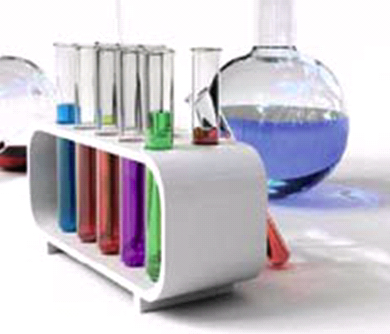 KİMYASAL DEPOLAMA TABLOSU
TEHLİKELİ  ATIKLARIN  ETİKETLENMESİ

Tehlikeli kimyasal kapların üzerinde ayrıca atığın‘‘Atık Yönetim Yönetmeliğinde’’ verilen atık kodunun, atık oluşum tarihinin ve kimyasal ile ilgili diğer bilgilerin bulunduğu bir etiket bulundurulmalıdır.
•Tıbbi atıklar ve diğer biyoloji kökenli atıkların taşındığı ve depolandığı her yerde ( kırmızı torba, geçici depo sahası v.b.)“Uluslararası Biyotehlike”amblemi ile “Dikkat! Tıbbi Atık”ifadesi,
•Radyoaktif atıklar için de “Uluslararası Radyoaktif Tehlike”amblemi “Dikkat! Radyoaktif Atık”ifadesi,
•Tehlikeli kimyasal ve atıkların depolandığı konteynerler üzerine “Uluslararası Tehlikeli Atık Amblemi”ve“Dikkat! Tehlikeli Atık”ifadesi bulundurulmalıdır.
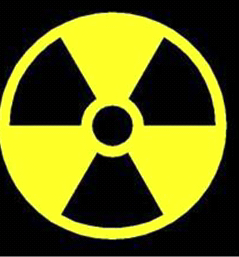 ULUSAL ATIK TAŞIMA FORMU DOLDURULMASI VE TAKİBİ
•Atık üreticileri söz konusu tehlikeli atığa ait
“Ulusal Atık Taşıma” formunu
Doldurmak ve ilgili birim koordinatörüne teslim etmek ile sorumludur.
•Birim atık sorumluları atık beyan ve bertaraf formunu 3 yıl saklamak ve düzenli olarak U-TAGTİS yetkilisine teslim etmek ile sorumludur.
ACİL DURUM VE MÜDAHALELER

•Depolama alanlarında meydana gelebilecek herhangi acil bir durumda birim sorumlularını ve Üniversite güvenlik birimlerini haberdar ediniz.

•Önemli telefonlarını depolama alanında büyük bir tabela halinde asınız.
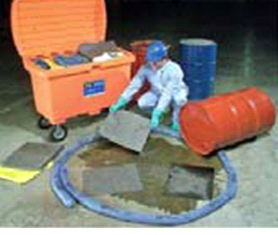 Yangın, sızıntı, tıbbi ön müdahaleler ve kişisel güvenlik malzemeleri için gerekli olabilecek gerekli alt yapıyı depolama alanlarında bulundurunuz.
Laboratuvarda oluşan atıkların minimuma indirilmesi ve uygun şekilde depolanması öncelikle laboratuvar çalışanının insanlara ve çevreye karşı, etik ve yasal sorumluluğudur. 

Doğru etiketlenmeyen veya içeriği bilinmeyen atıkların depolanmasının ve bertaraf edilmesinin tehlikeli ve daha maliyetli olduğu unutulmamalıdır.
Laboratuvarlar Ölçeğinde Oluşan Atıkların Giderilmesinde Kullanılabilecek Kaynaklar
Prudent Practices in the Laboratory: Handling and Disposal of Chemicals, National Research Council, 1995 

Waste Disposal in Academic Institutions, Kaufman, James A. ed., Lewis Publishers, 1990.
 
Hazardous Chemicals: Information and Disposal Guide, by M.A. Armour, L.M. Browne, G.L. Weir, University of Alberta, 3rd edition, 1987.
FAYDALI LİNKLER
•Çevre ve Şehircilik Bakanlığıhttp://www.bayindirlik.gov.tr
•Türk Atom Enerji Kurumuhttp://www taek gov tr
•T.C. Başbakanlık Türkiye İstatistik Kurumuhttp://www.tuik.gov.tr
•U.S. Enviromental Protection Agencyhttp://www.epa.gov/epawaste/hazard
•World Hazardous Waste Managementhttp://www.who.int
•International Agency for Research on Cancerwww.iarc.fr/
Sonuç olarak; atıkların doğru bir şekilde ve uygun atık kodları ile gruplandırılması atık yönetiminin kontrolü açısından oldukça önemlidir.